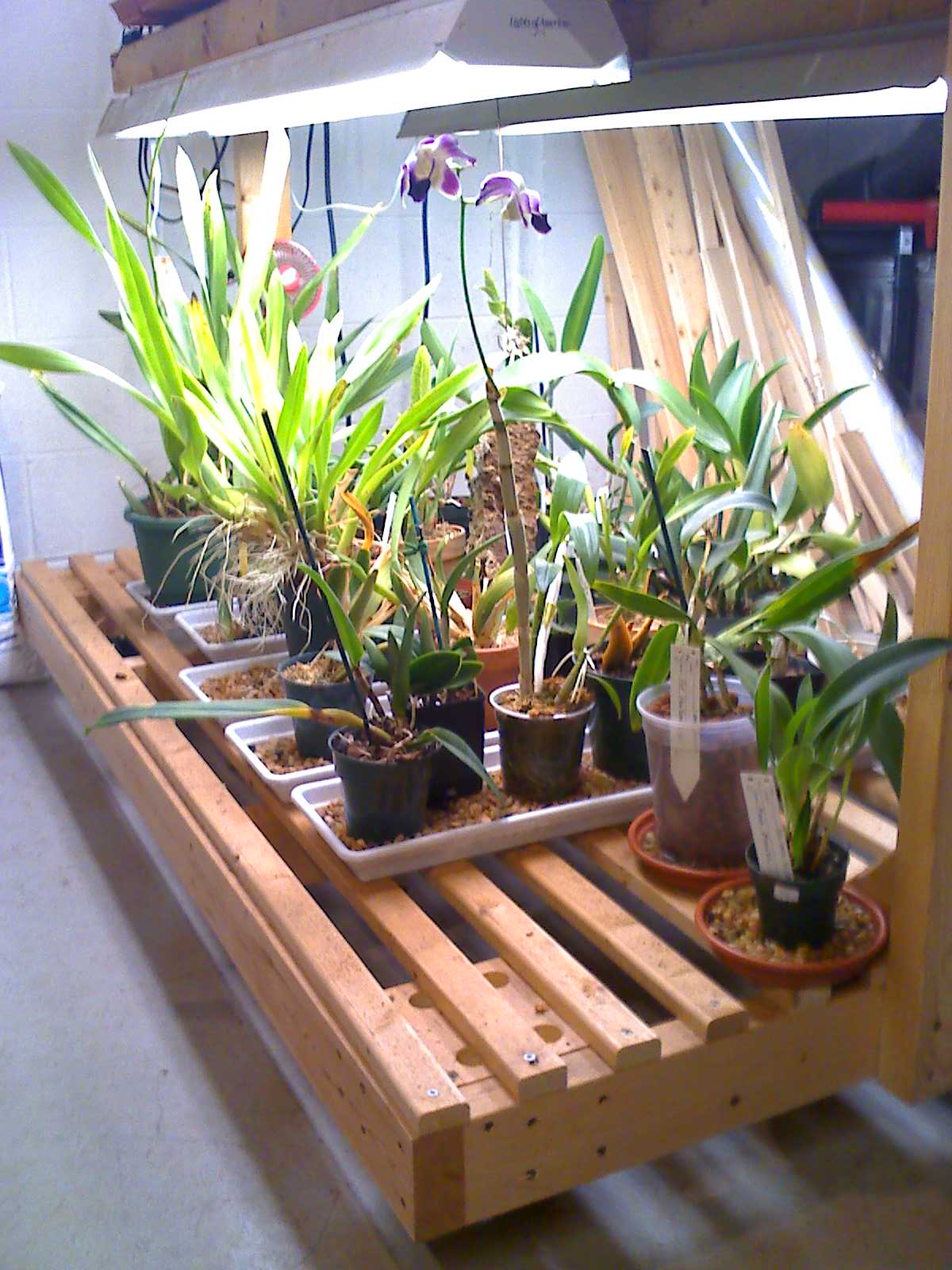 GAOS Grower’s Club
Internet Resources

© Greater Akron Orchid Society
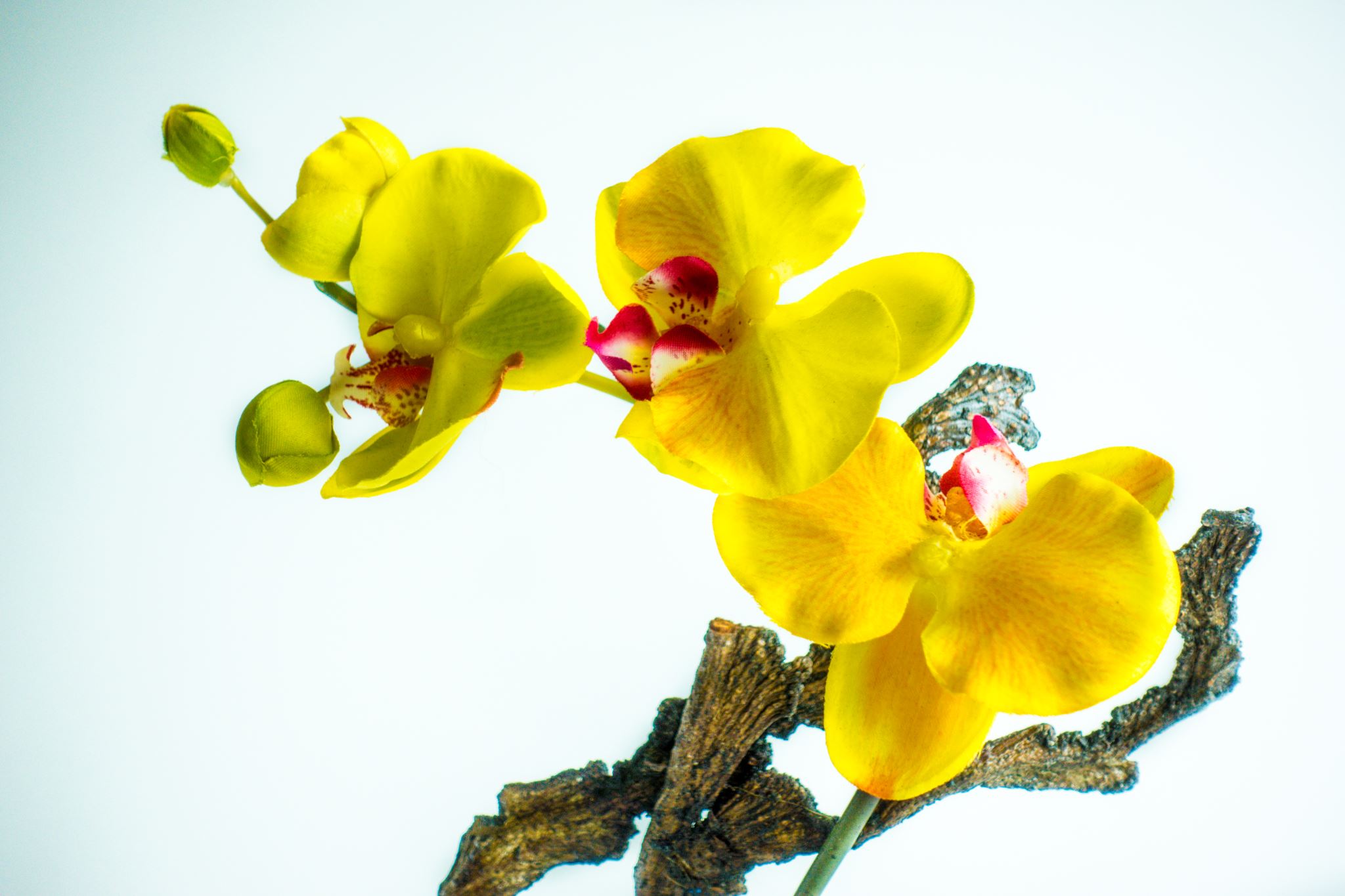 The internet is an invaluable resource for finding vast amounts of information concerning orchids. Almost every topic concerning orchids will yield many sites and sources for your viewing pleasure.
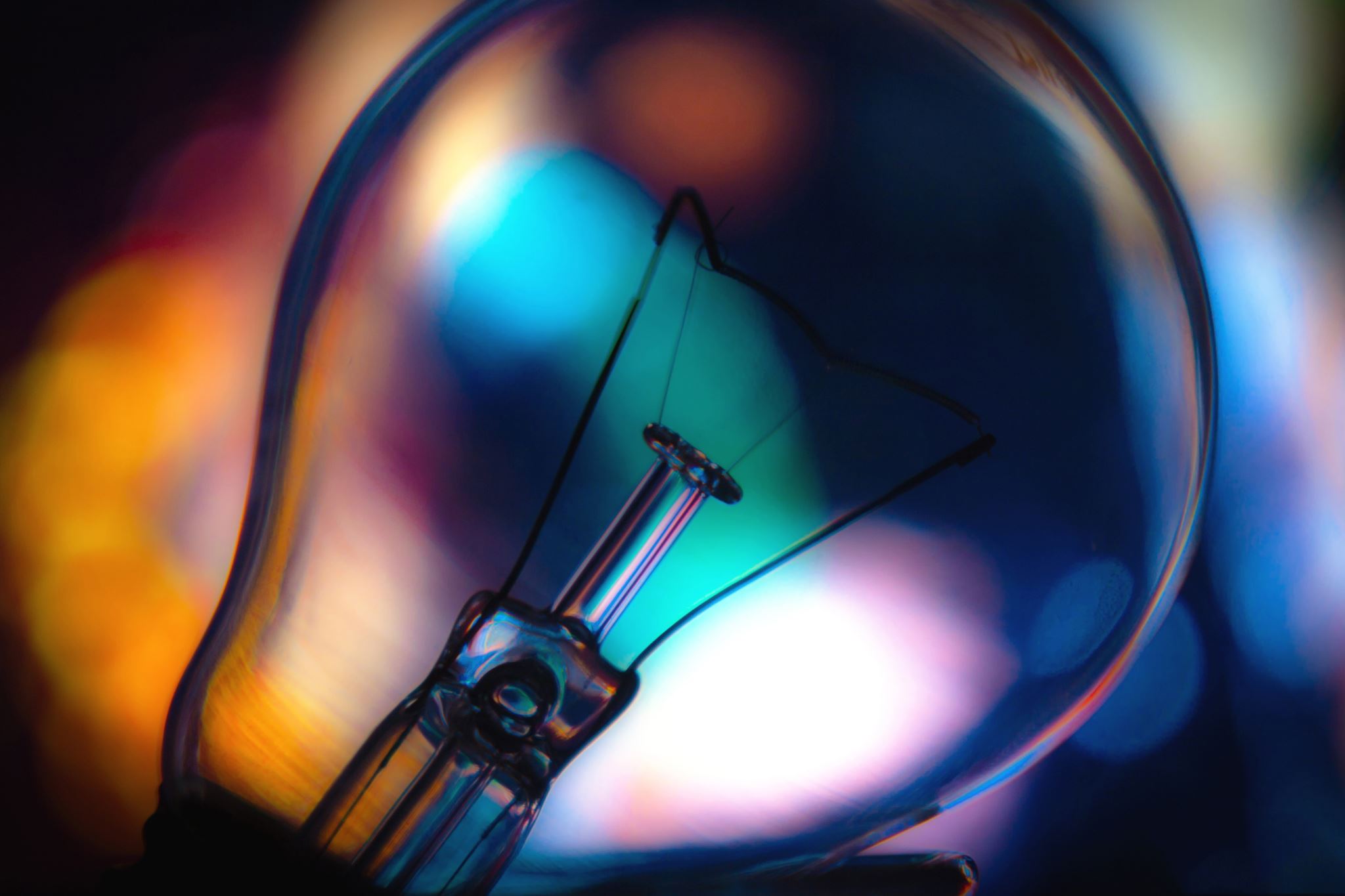 Types of internet resources
Orchid Societies
Orchid vendors
Video clips
Facebook pages
Orchid Societies
American Orchid Society
https://aos.org

Greater Akron Orchid Society
https://thegaos.com

St. Augustine Orchid Society
https://staugorchidsociety.org/
Orchid Vendors
Commercial Growers
https://Marketplace.aos.org

Commercial Suppliers
https://Repotme.com
https://OrchidSupply.com

Etsy
https://www.etsy.com/market/orchids

Ebay
https://www.ebay.com/b/Orchids/19617/bn_7775310
Video Clips
YouTube
MissOrchidGirl
https://www.youtube.com/channel/UC84mfcCFGDPeeBhKbG8dijQ
Facebook Pages
Orchid Growing Under Lights
https://www.facebook.com/groups/1880585768915072

Love for Orchids
https://www.facebook.com/groups/1557219514344832

Orchid Growing For Dummies
https://www.facebook.com/groups/169662454628799

Beginner Orchid Growers
https://www.facebook.com/groups/971064523078328